BME-18 Scientific Principals of Life
Wednesday 30 October 2024 – Thimann 1

Hiram Clawson – U.C. Santa Cruz Genomics Institute
software engineer on the genome browser project:

                                             https://genome.ucsc.edu/

Private email to the browser staff: genome-www@soe.ucsc.edu
Public email list: genome@soe.ucsc.edu
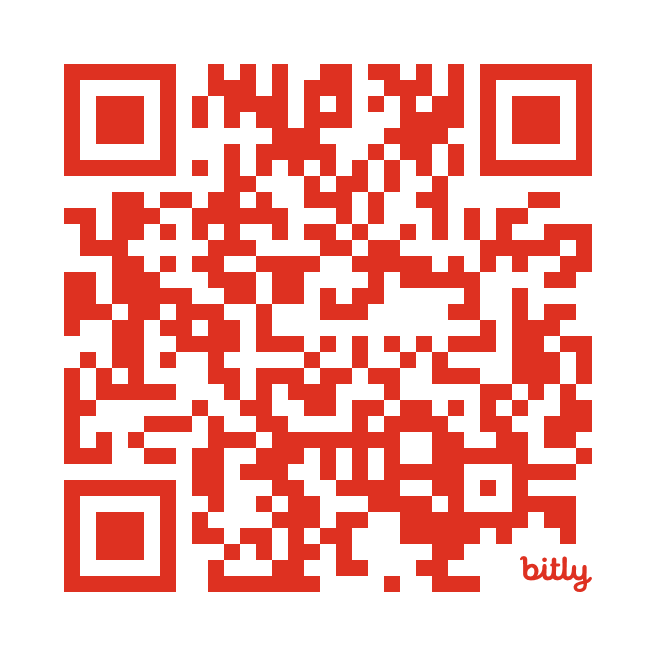 Latest updated copy of this presentation: https://bit.ly/4eY6Y30
[Speaker Notes: Hiram Clawson – hclawson@ucsc.edu - https://www.linkedin.com/in/hiram-clawson-46448b/ - browser staff private email: genome-www@soe.ucsc.edu – public email list: genome@soe.ucsc.edu]
Today’s topics
my definition of ”science”
The genome browser: https://genome.ucsc.edu/ brief introduction
Browser educational resources:  https://genome.ucsc.edu/training/education/
       interactive browser sessions demonstrating biology topics
4.    Leave you with a puzzle: what is CODIS ?
Some fun links for your entertainment:
1.  https://youtu.be/0fKBhvDjuy0/ - Powers of 10 (1977) Eames office
2.  https://youtu.be/7Hk9jct2ozY/ - DNA animation (2002-2014) by Drew Berry and Etsuko Uno
3.  https://youtu.be/ydqReeTV_vk/ - Evo Devo (biology) – Acapella Science
4.  https://youtu.be/f8FAJXPBdOg/ - The Molecular Shape of You (quantum atomic theory) – Acapella Science
5.  https://youtu.be/SKhcan8pk2w/ - Homochirality (all natural sugar is ‘right’ handed) – Steve Mould
6.  https://youtu.be/b34al8YmQSA/ - All coal is the same age (really ?) – Steve Mould
[Speaker Notes: Overview of presentation.  1. My definition of “science” 2. The UCSC Genome Browser 3. Educational resources in the Genome Browser. Fun links: 1. https://youtu.be/0fKBhvDjuy0 2. https://youtu.be/7Hk9jct2ozY 3, https://youtu.be/ydqReeTV_vk 4. https://youtu.be/f8FAJXPBdOg 5. https://youtu.be/SKhcan8pk2w 6. https://youtu.be/b34al8YmQSA]
‘Science’ is what we do to understand how the natural world
works by looking at physical evidence.
'what we do' - it is an activity performed by people
'to understand' - answering questions, endless numbers of questions
'natural world' - the only one we can know by direct evidence
'how ... works' - 'how' are natural processes functioning, not necessarily 'why'
'looking at' - making observations, recording evidence
'physical evidence' - objective real stuff, no hand waving allowed
[Speaker Notes: The ‘Philosophy of Science’ can be a contentious subject. https://en.wikipedia.org/wiki/Philosophy_of_science]
The UCSC Genome Browser
2002 - https://pubmed.ncbi.nlm.nih.gov/19957273/
Providing a web browser view of the human genome since 2001, added mouse genome in 2002, today serving up a view of over 3,600 genome assemblies for over 2,500 species

15,000 users per day, web site 300,000+ data files == 23 Tb of data, 59,000+ MySQL tables == 7 Tb of data, 90 Tb data available for download (over 2 Tb per day is sent out)

Live demonstration:    https://genome.ucsc.edu/
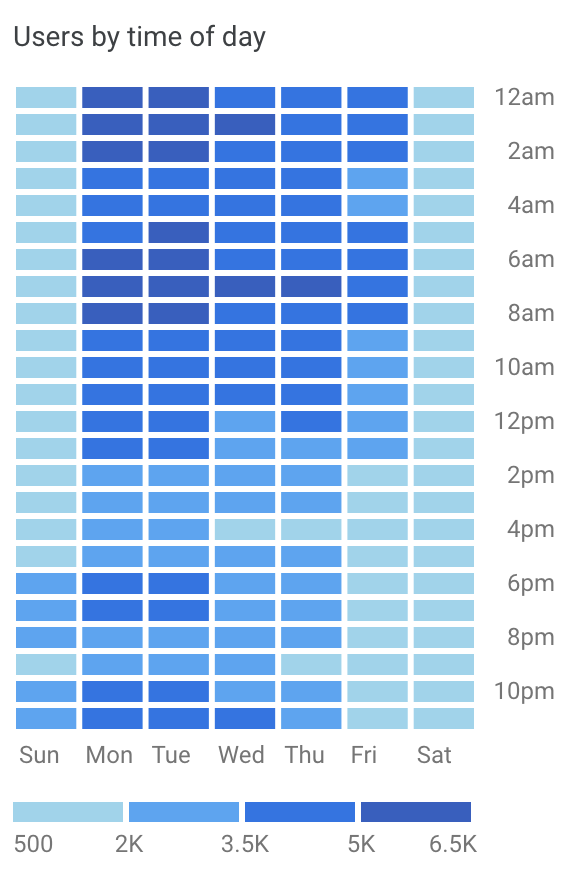 [Speaker Notes: Original paper describing the genome browser: https://pubmed.ncbi.nlm.nih.giv/19957273/]
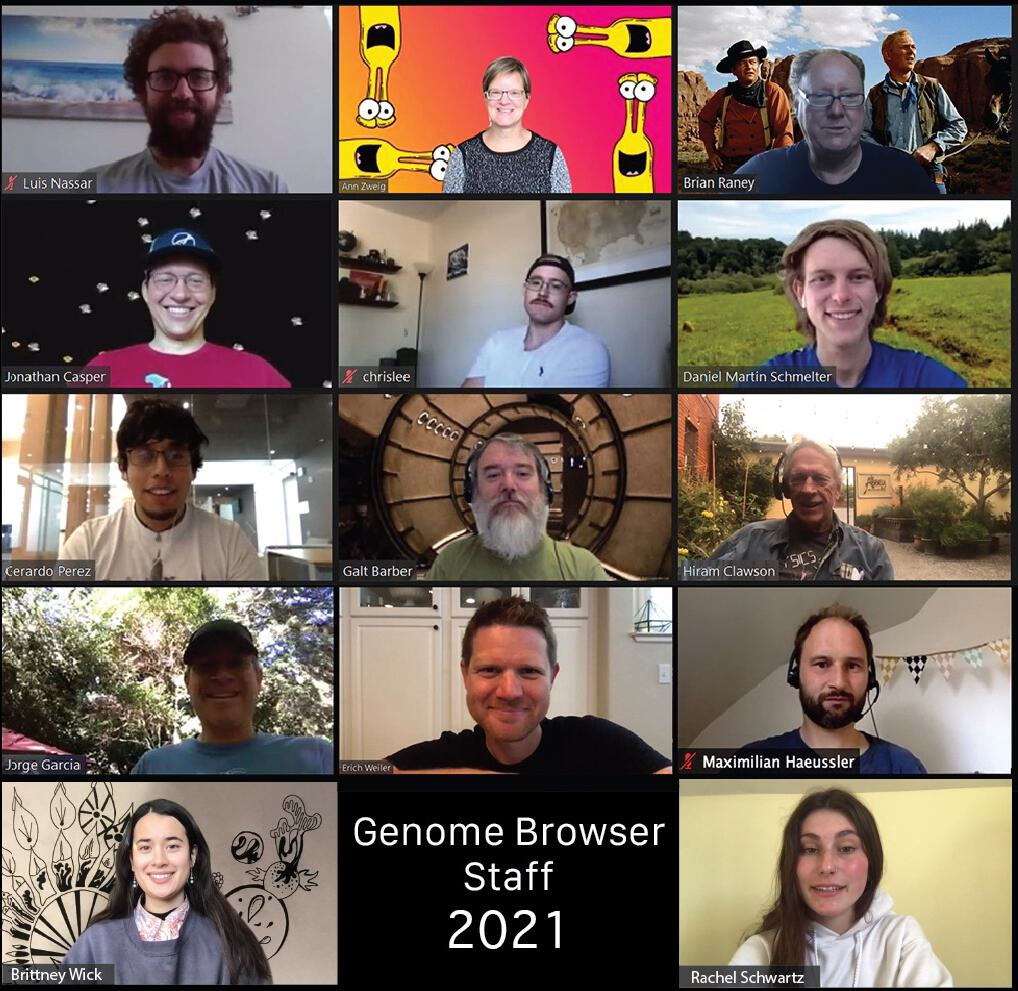 The UCSC Genome Browser Staff
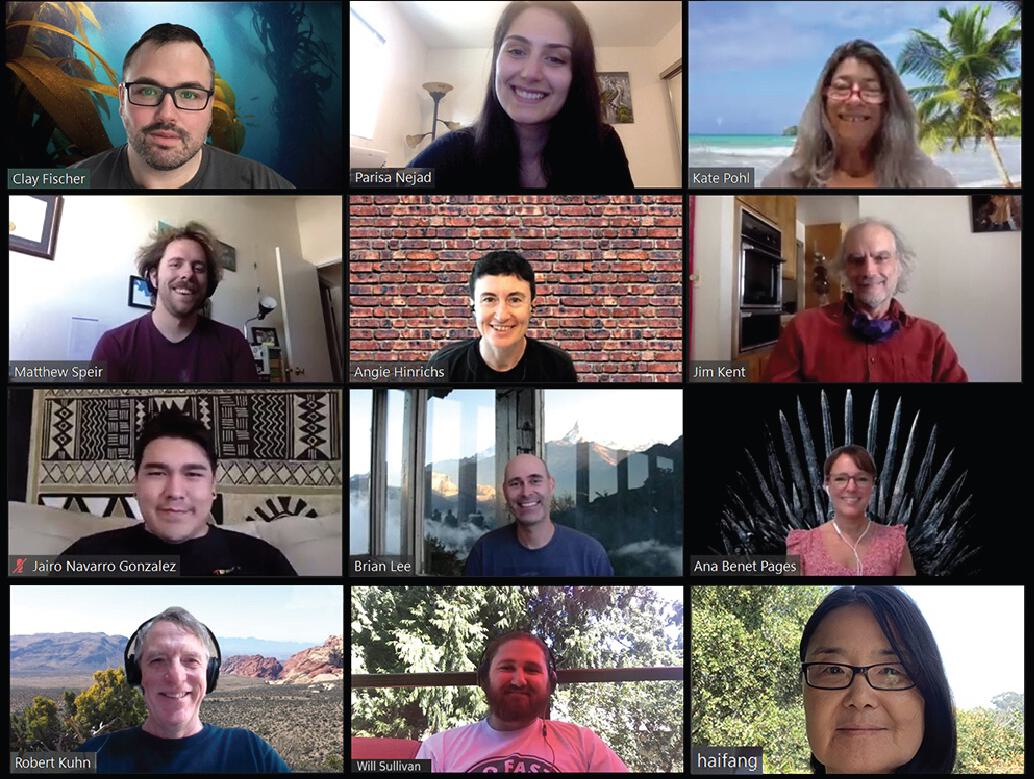 [Speaker Notes: Browser staff zoom meetings during the pandemic.  Retirements happen.]
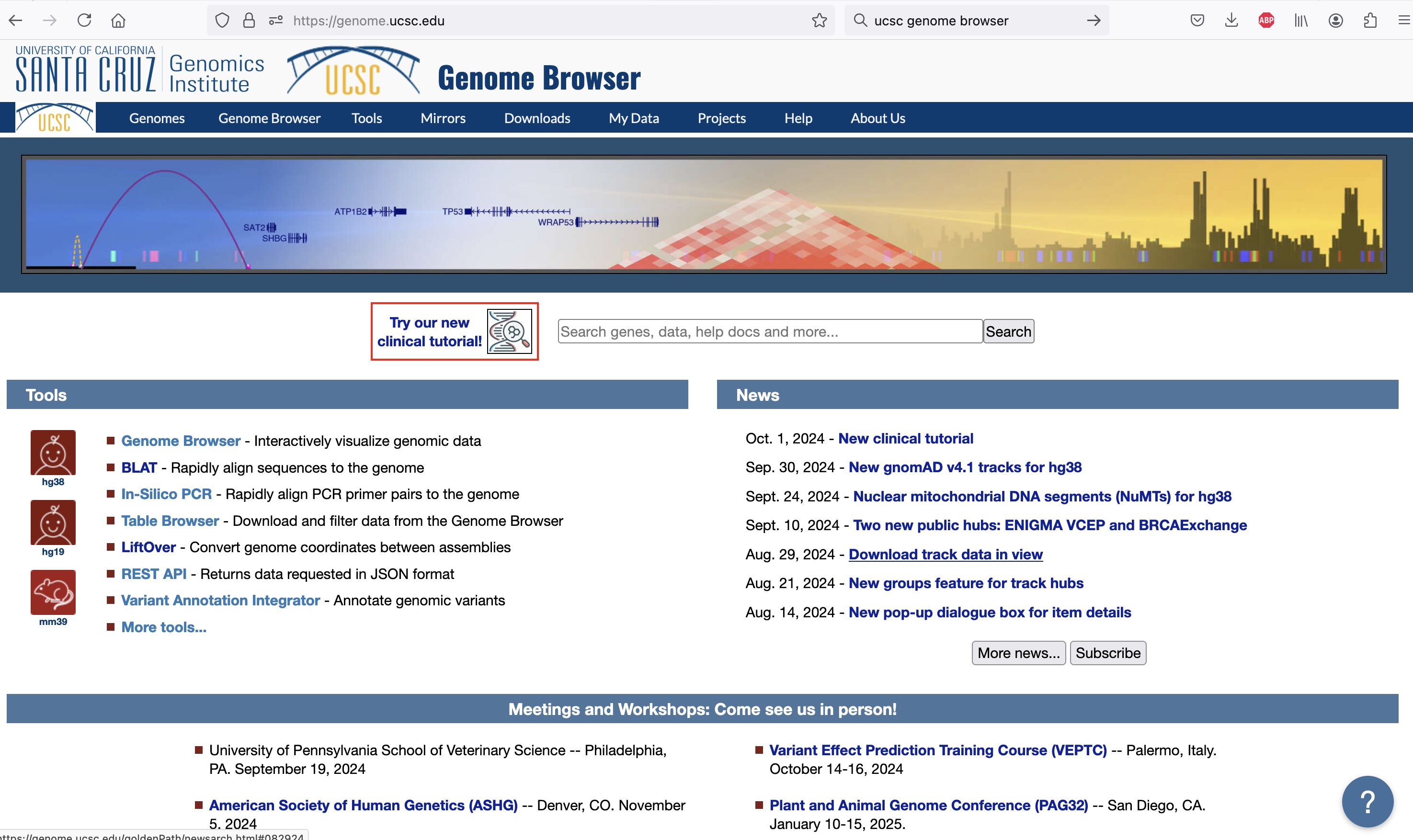 https://genome.ucsc.edu/ browser ‘home’ page
[Speaker Notes: The Genome Browser ‘home’ page – https://genome.ucsc.edu/ - primarily a landing spot for google indexing to find.]
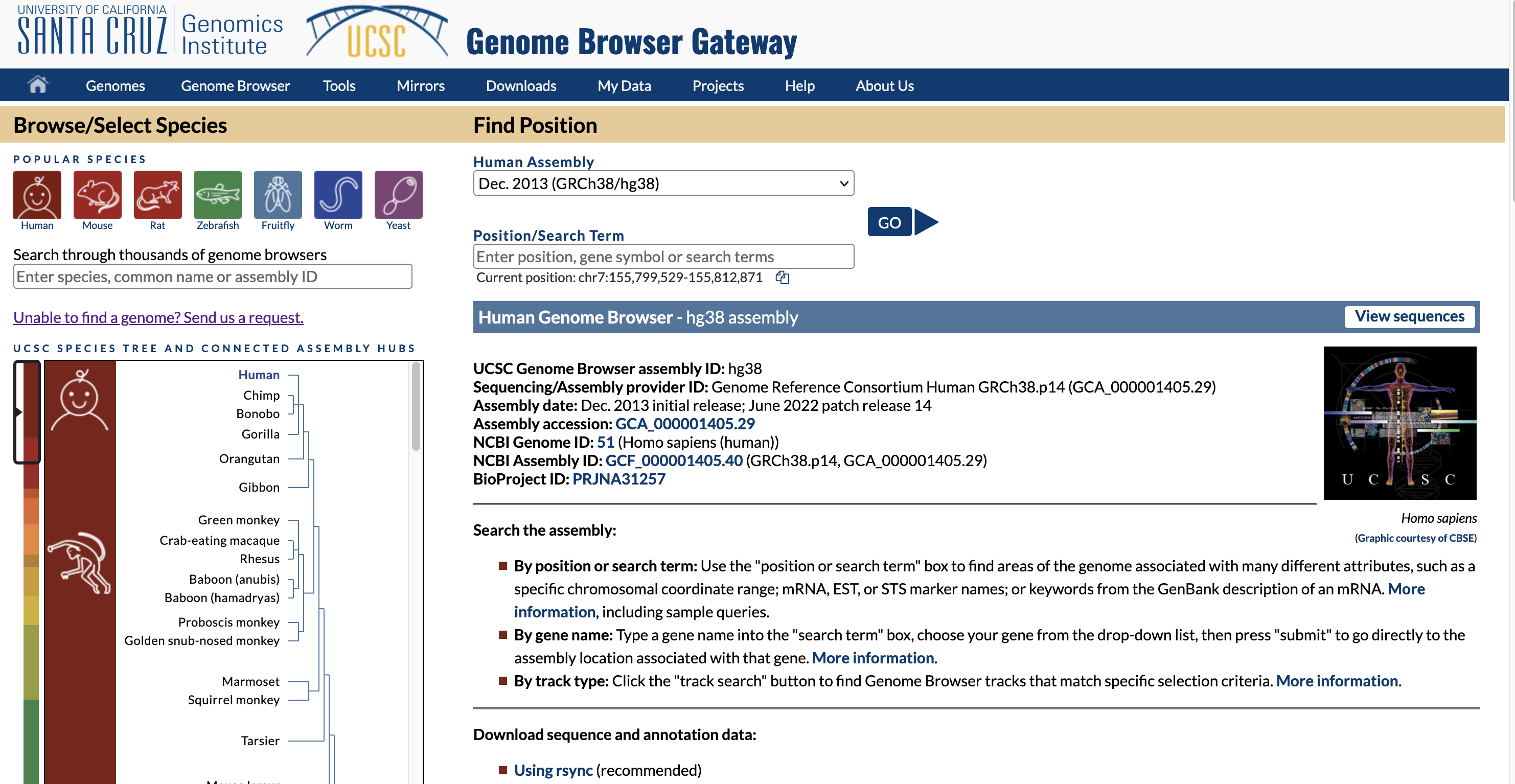 FIND ASSEMBLY
genome.ucsc.edu/cgi-bin/hgGateway
browser ‘gateway’ page
[Speaker Notes: The ‘gateway’ page is where you can find and select an assembly for display.  https://genome.ucsc.edu/cgi-bin/hgGateway]
view sequences show names and aliases
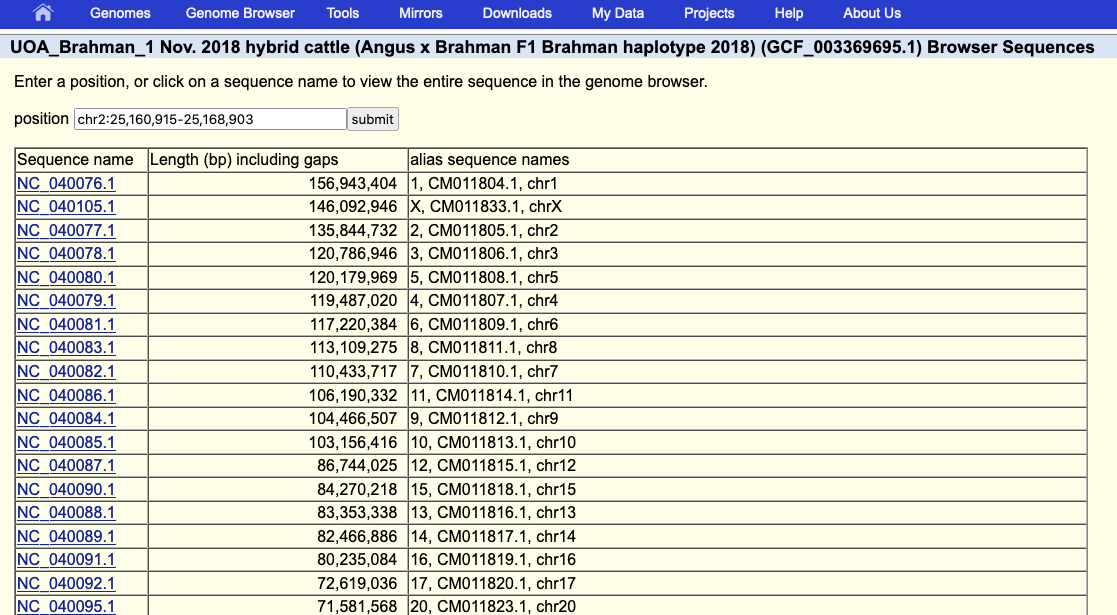 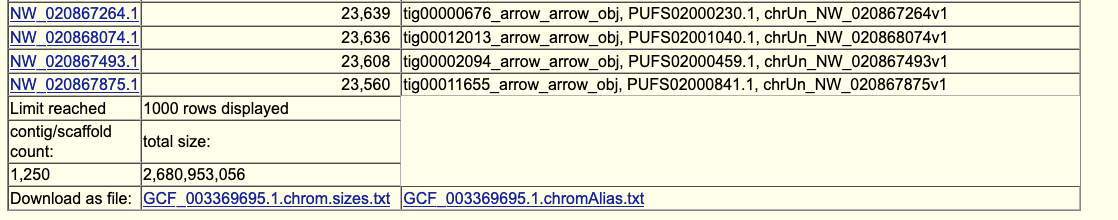 [Speaker Notes: The ‘view sequences’ shows the names of the sequences in the assembly and the alternative ‘alias’ names that can be used for custom track data display on this assembly.]
single word search can be prefix search:
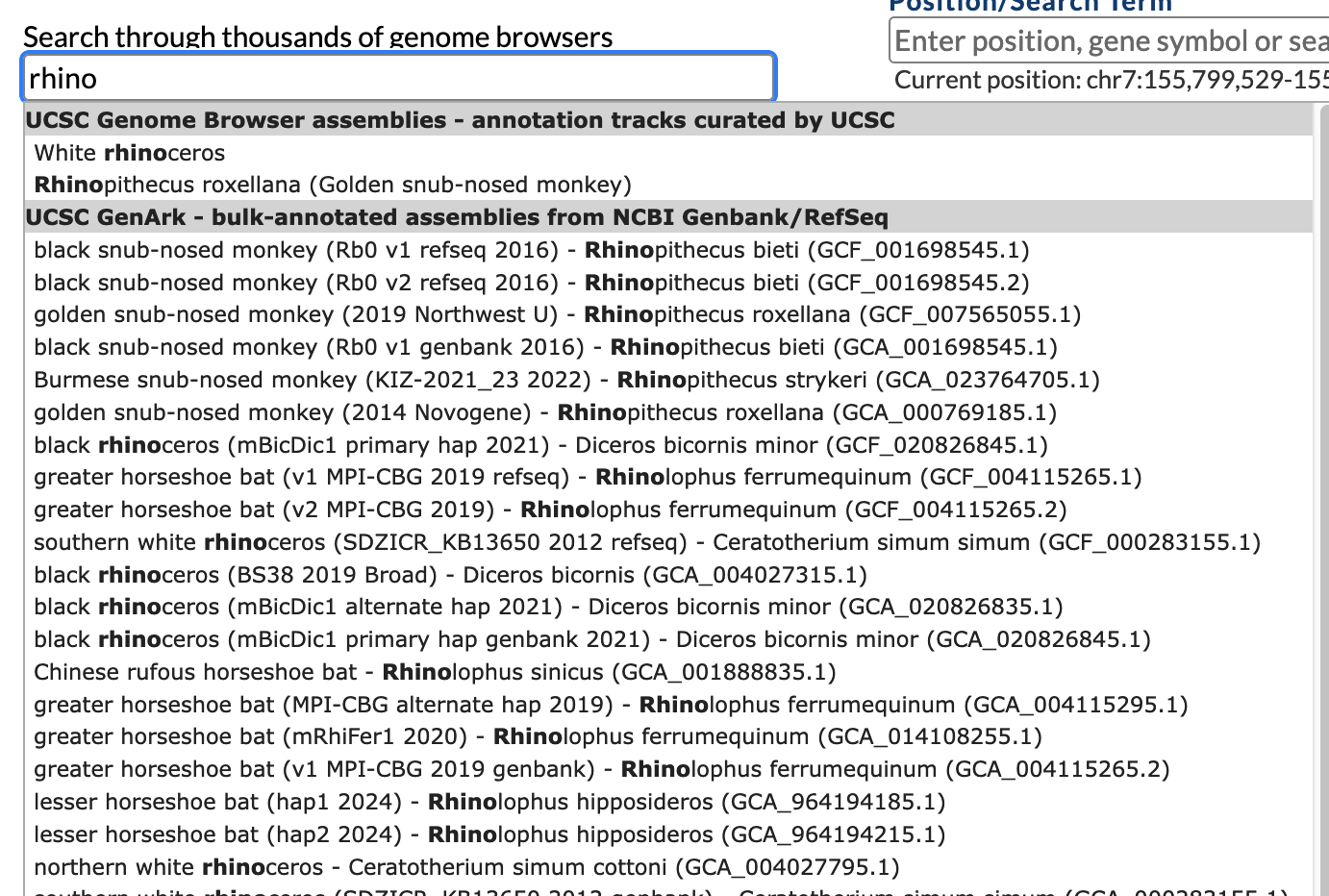 [Speaker Notes: This search procedure has recently been improved.  Enter search word(s) in the gateway page search form.  Single words that do not have a match will be matched as a prefix.]
multiple word searches can be revealing:
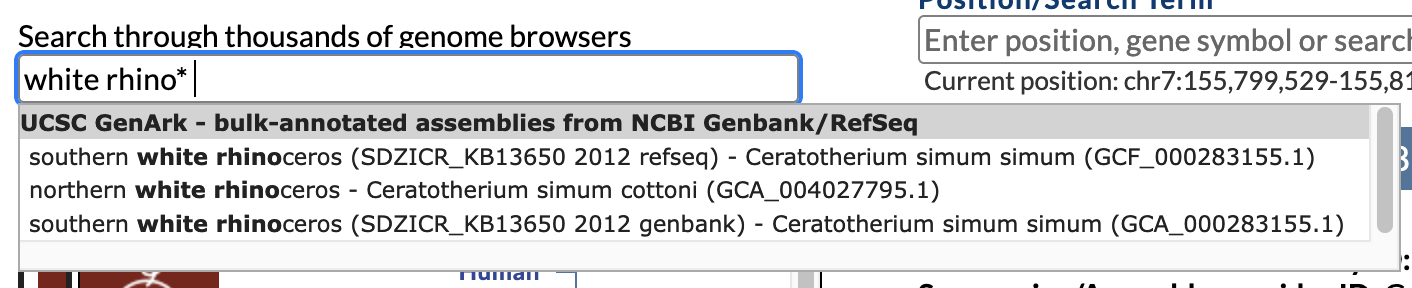 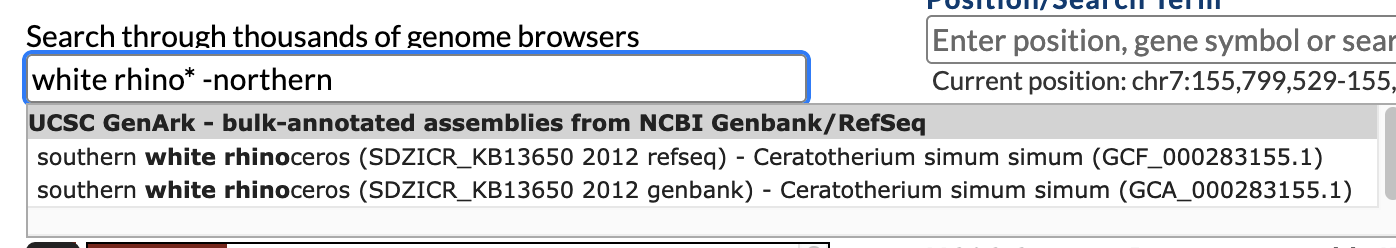 [Speaker Notes: Multiple word searches have a variety of hidden options, we have not yet documented this new feature.  A word with star* suffix will be a prefix search, a word preceded with –minus sign means to *not* include such matches in the result.]
Unannounced new feature:https://genome.ucsc.edu/assemblySearch.html
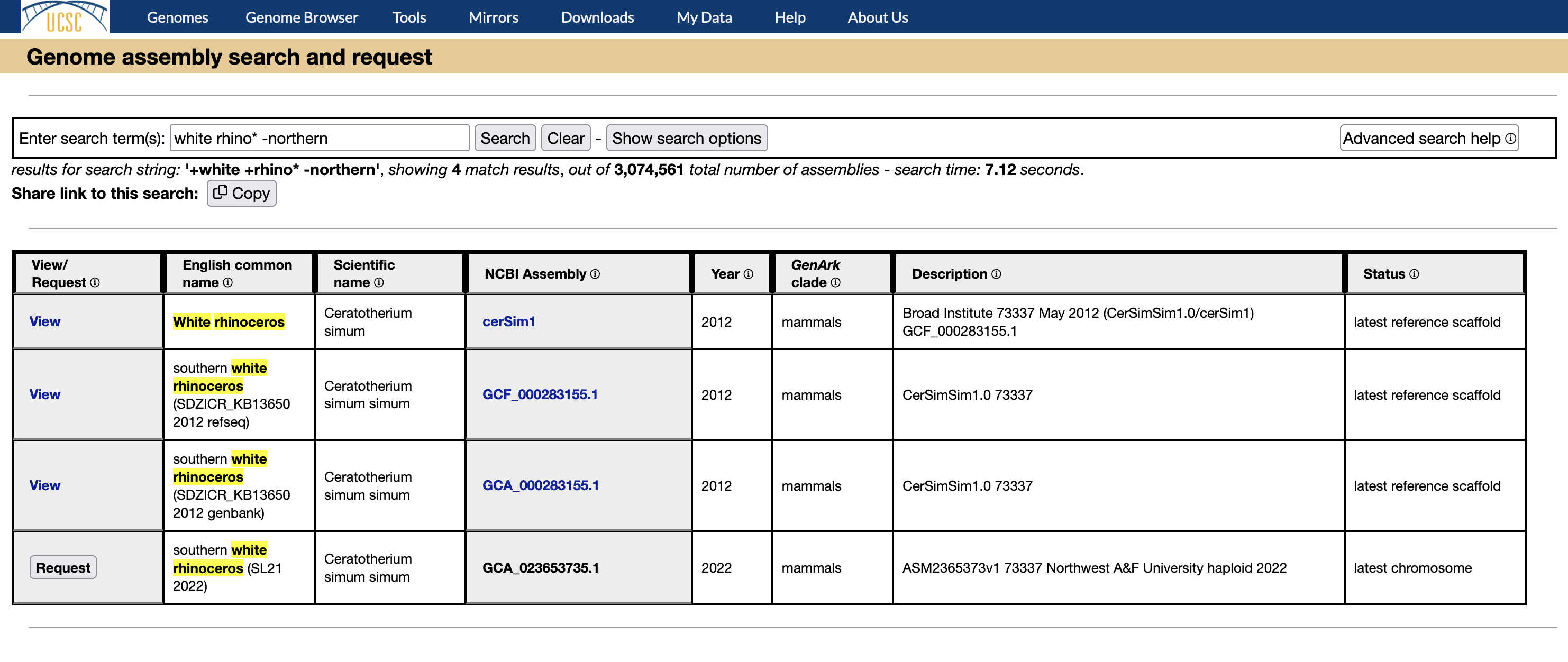 [Speaker Notes: This recent function is under testing at this time, has not yet been announced or linked into our documentation.  Note the extra search options and information about how to use the  advanced search string features.  https://genome.ucsc.edu/assemblySearch.html]
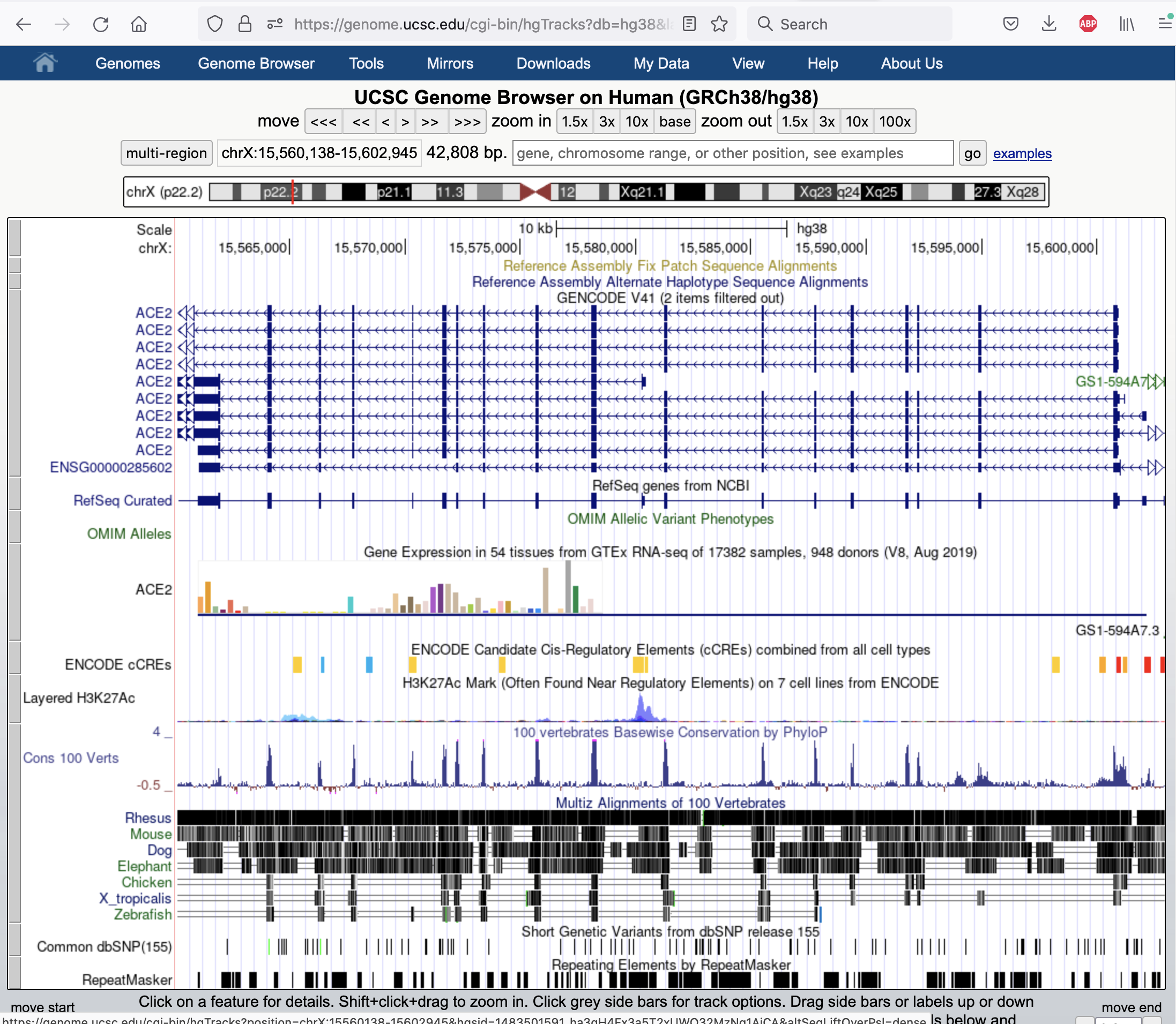 cgi-bin/hgTracks
default view
[Speaker Notes: The default view of a genome assembly and the annotations on that genome]
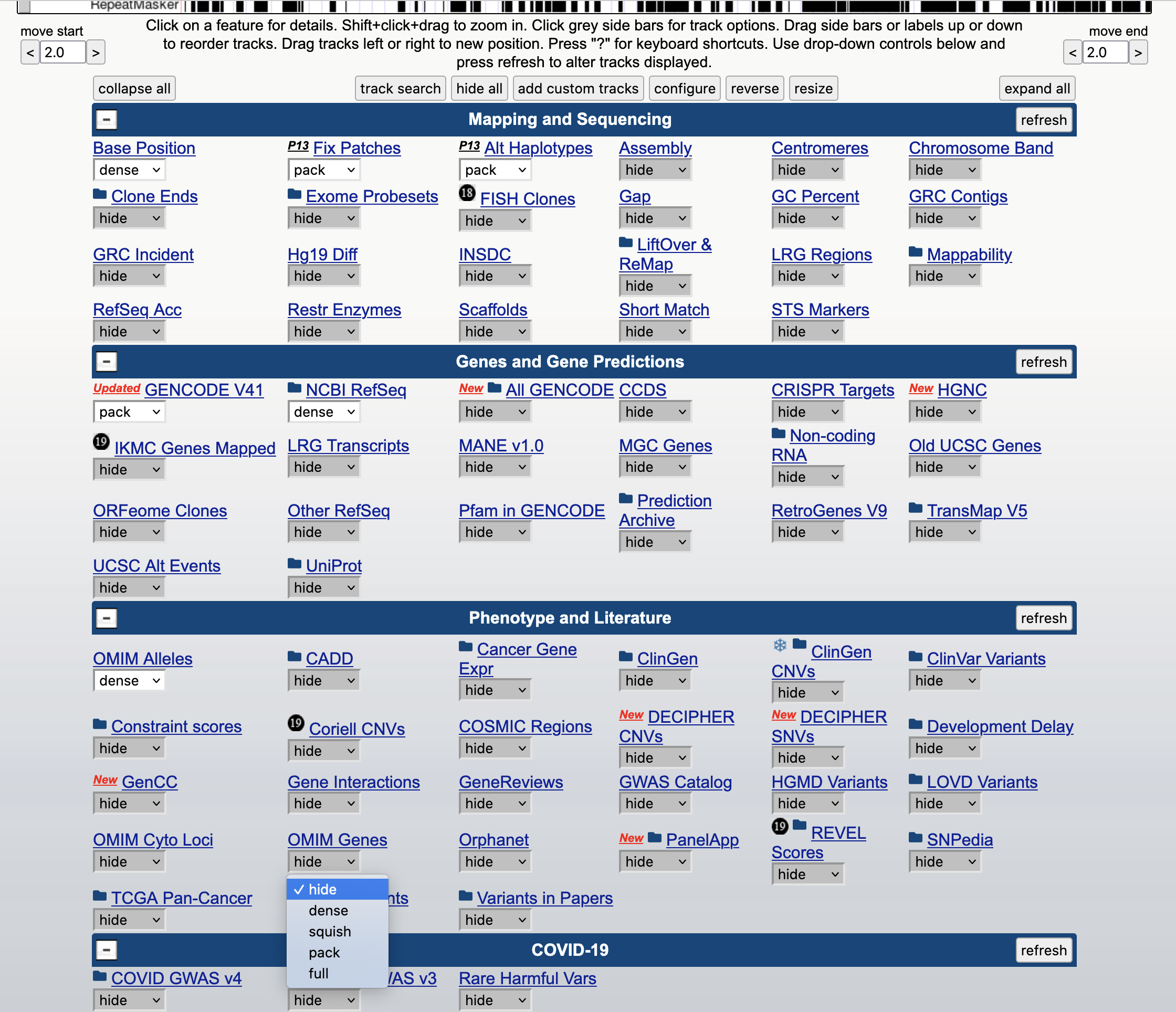 ‘track’ controls
[Speaker Notes: The track controls below the main graphic image determine what is shown in the genome browser.  There are thousands of annotations that can be shown.]
all tracks set to ‘hide’, ‘base’ track set to ‘full’, zoom in to ‘base’
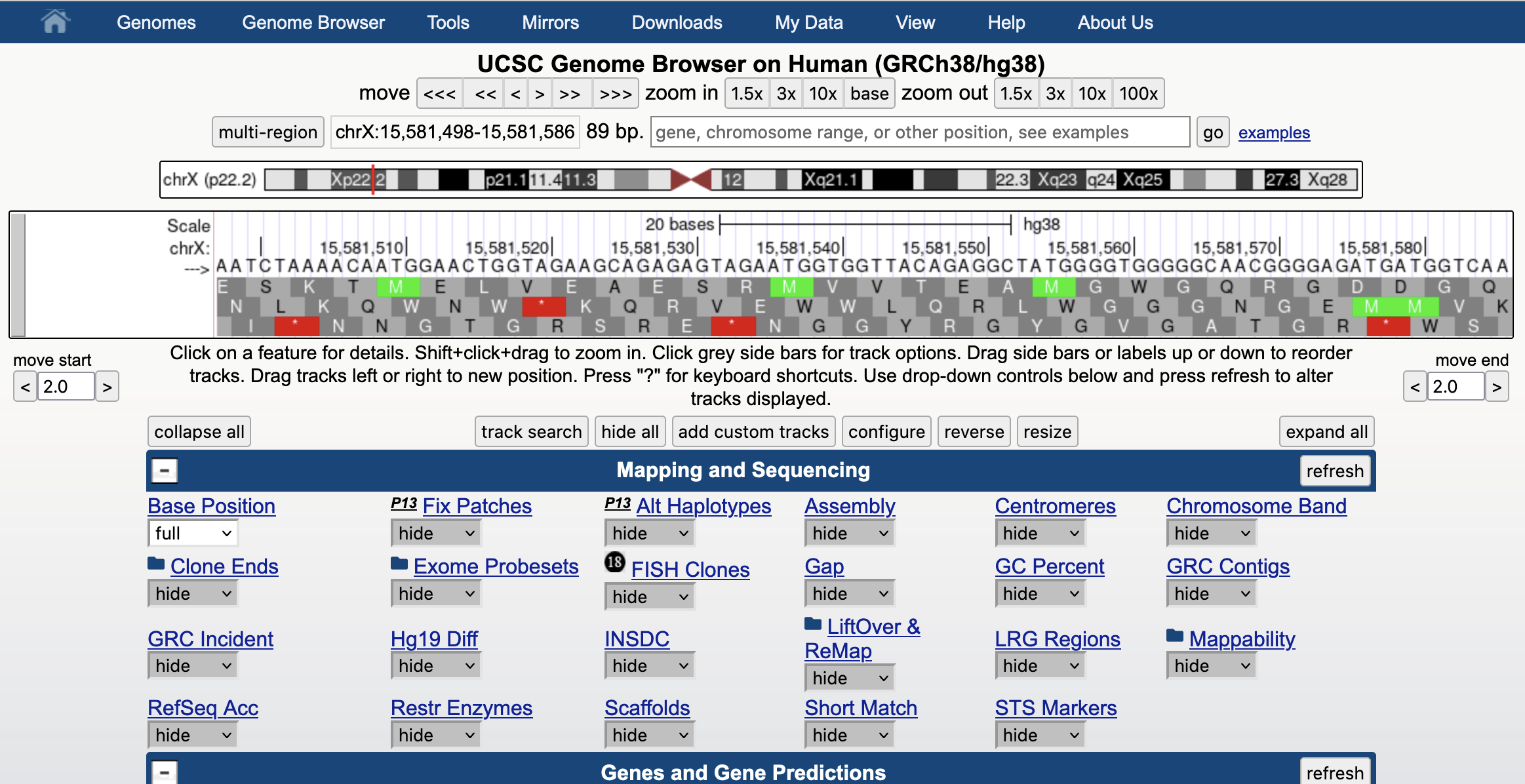 [Speaker Notes: All tracks set to ‘hide’. The ‘base’ track set to ‘full’.  ‘zoom in’ to ‘base’ view to see the actual nucleotides of the genome sequence.]
Use the search form to find items by name, e.g. gene HOXA1
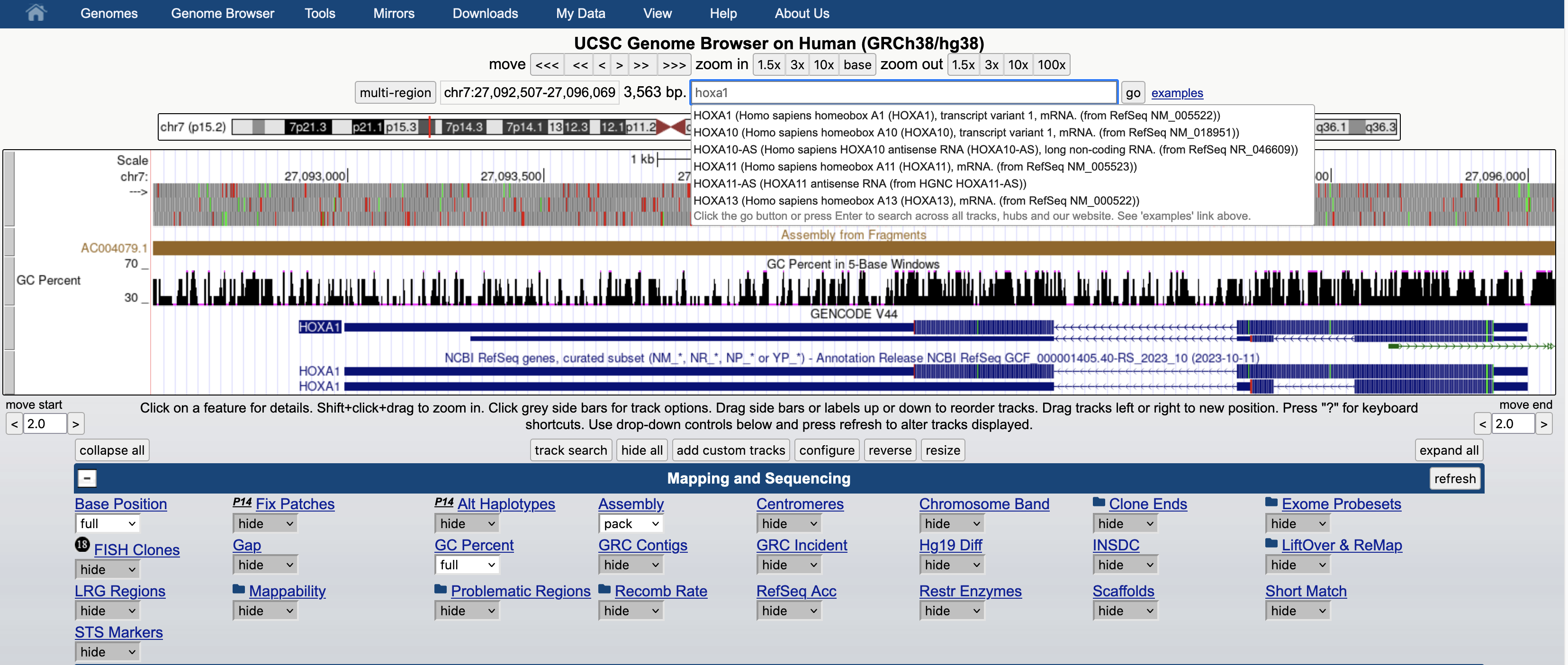 [Speaker Notes: All tracks set to ‘hide’. The ‘base’ track set to ‘full’.  ‘zoom in’ to ‘base’ view to see the actual nucleotides of the genome sequence.]
gene structure display in the browser
Intron non-coding region
Exon coding region
UTR- Untranslated region
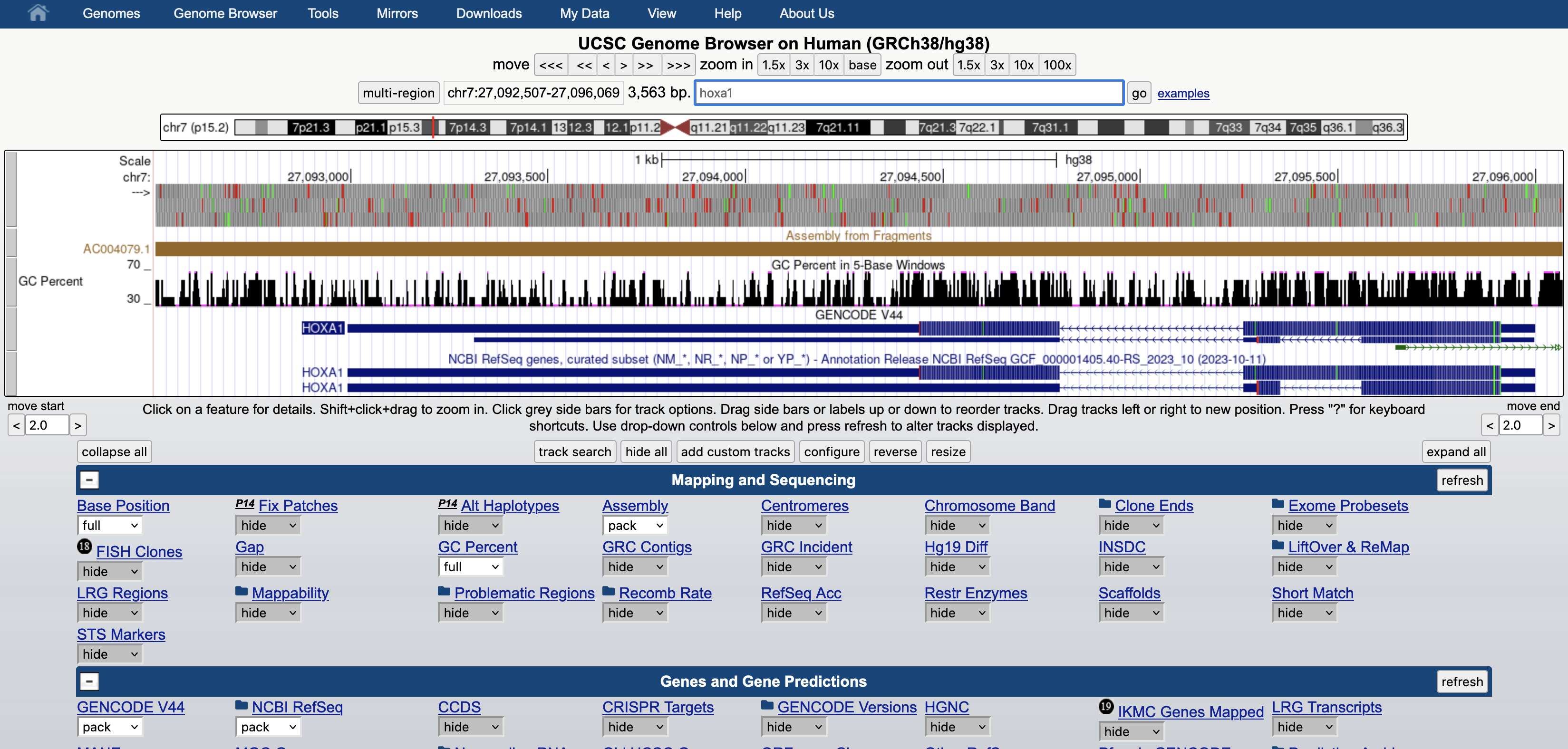 [Speaker Notes: Gene display – UTR untranslated region – thin line, Exon coding region – thick line, Intron non-coding region – chevron arrows indicating direction of transcription
https://www.khanacademy.org/science/ap-biology/gene-expression-and-regulation/transcription-and-rna-processing/a/overview-of-transcription]
blat service now available on all assemblies
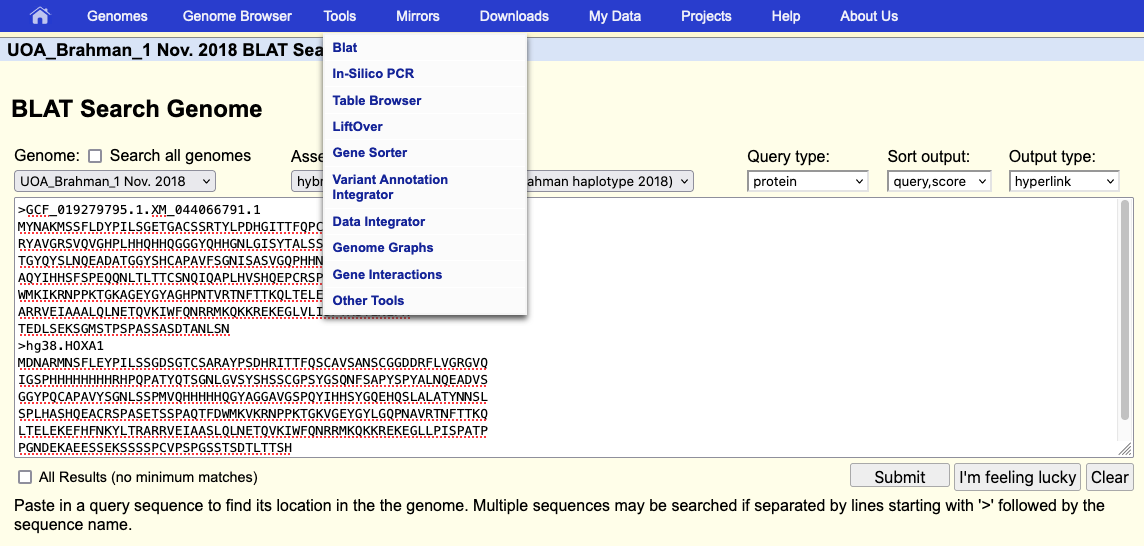 [Speaker Notes: The blat service was recently upgraded to handle very large genome assemblies.  Previous limitation was a genome size of 4 Gbases.]
blat results
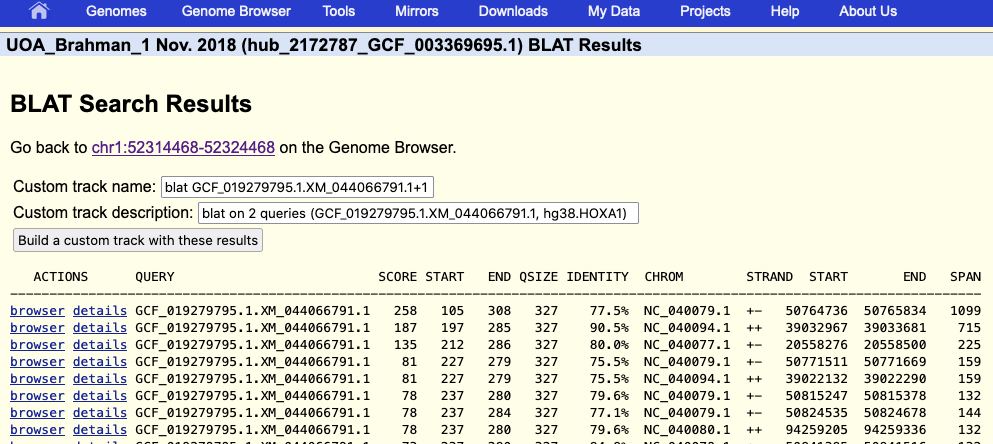 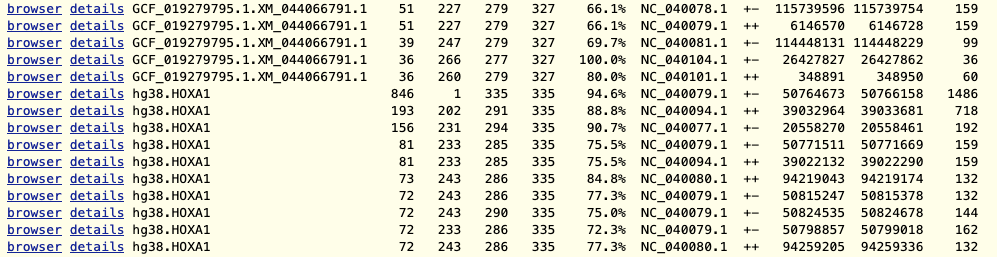 [Speaker Notes: From the blat results page, you can view the individual results, or build a custom track with all the results.]
https://genome.ucsc.edu/training/education/
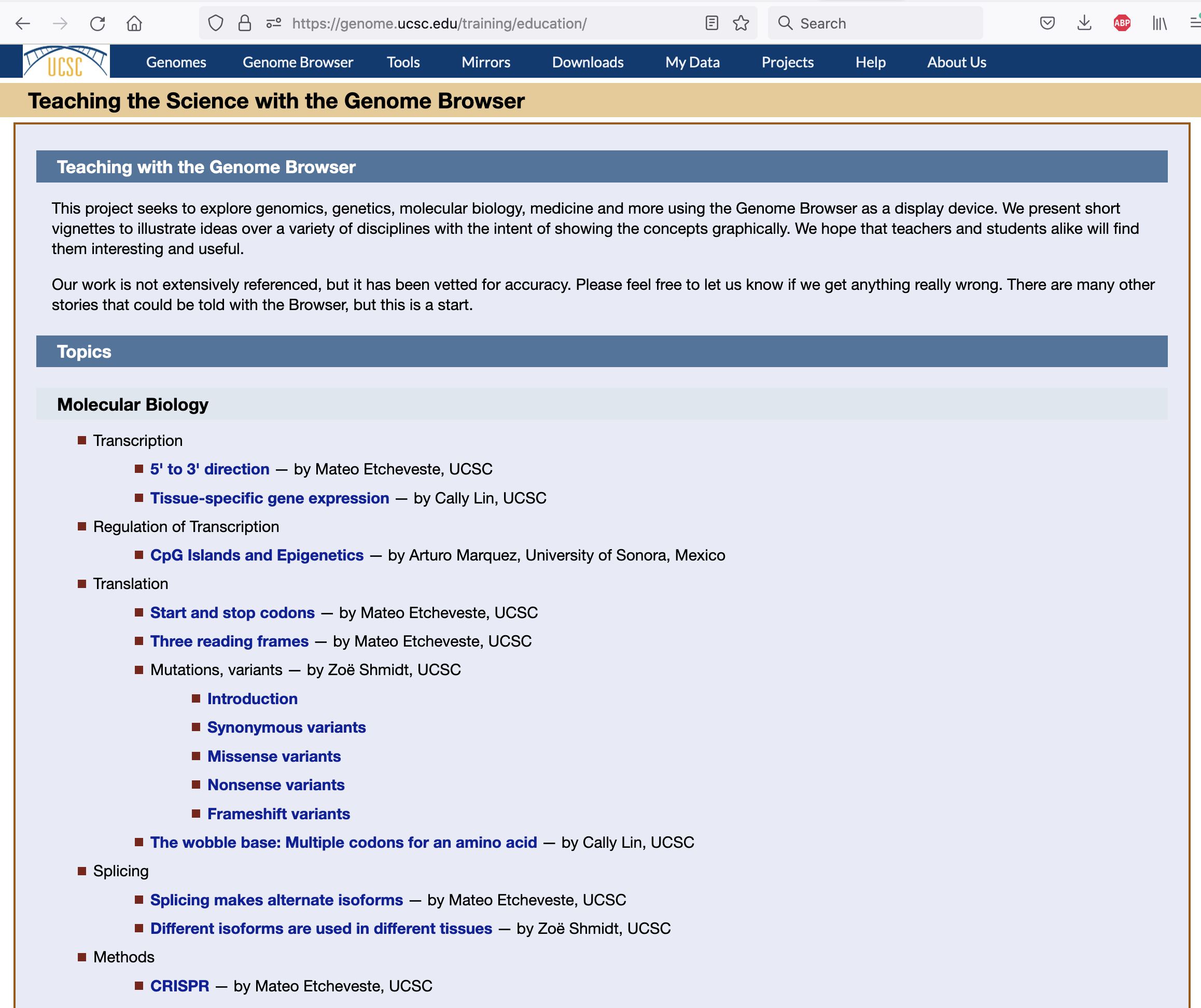 [Speaker Notes: Useful scenarios demonstrating biology topics using the genome browser.  Leads to sessions in the browser where the demonstration can be use interactively.]
Three ‘Reading’ frames
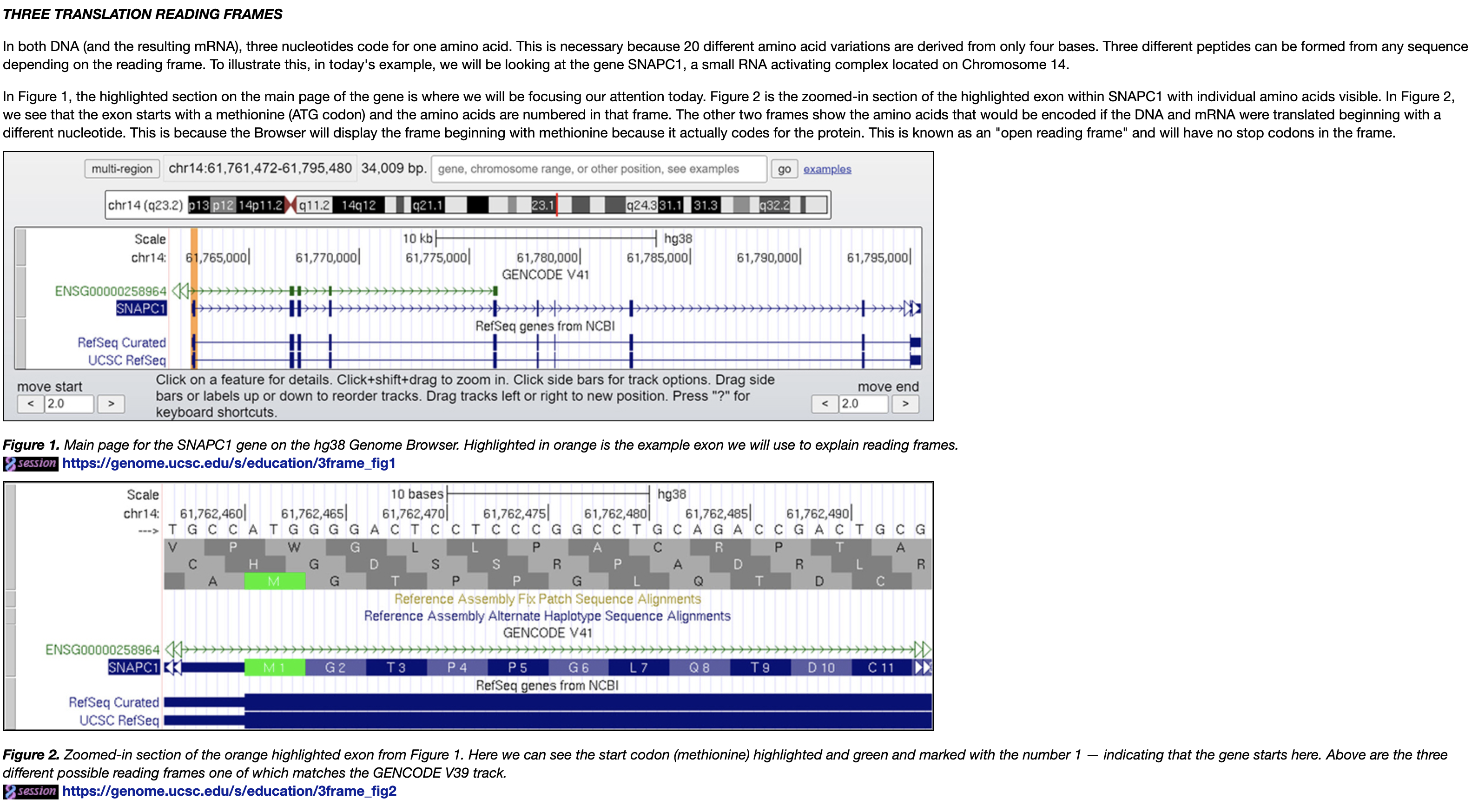 [Speaker Notes: Sample lesson, what are ‘reading’ frames, why are there three.  What about the ‘other’ three ?]
Create your own ‘sessions’ – views in the browser
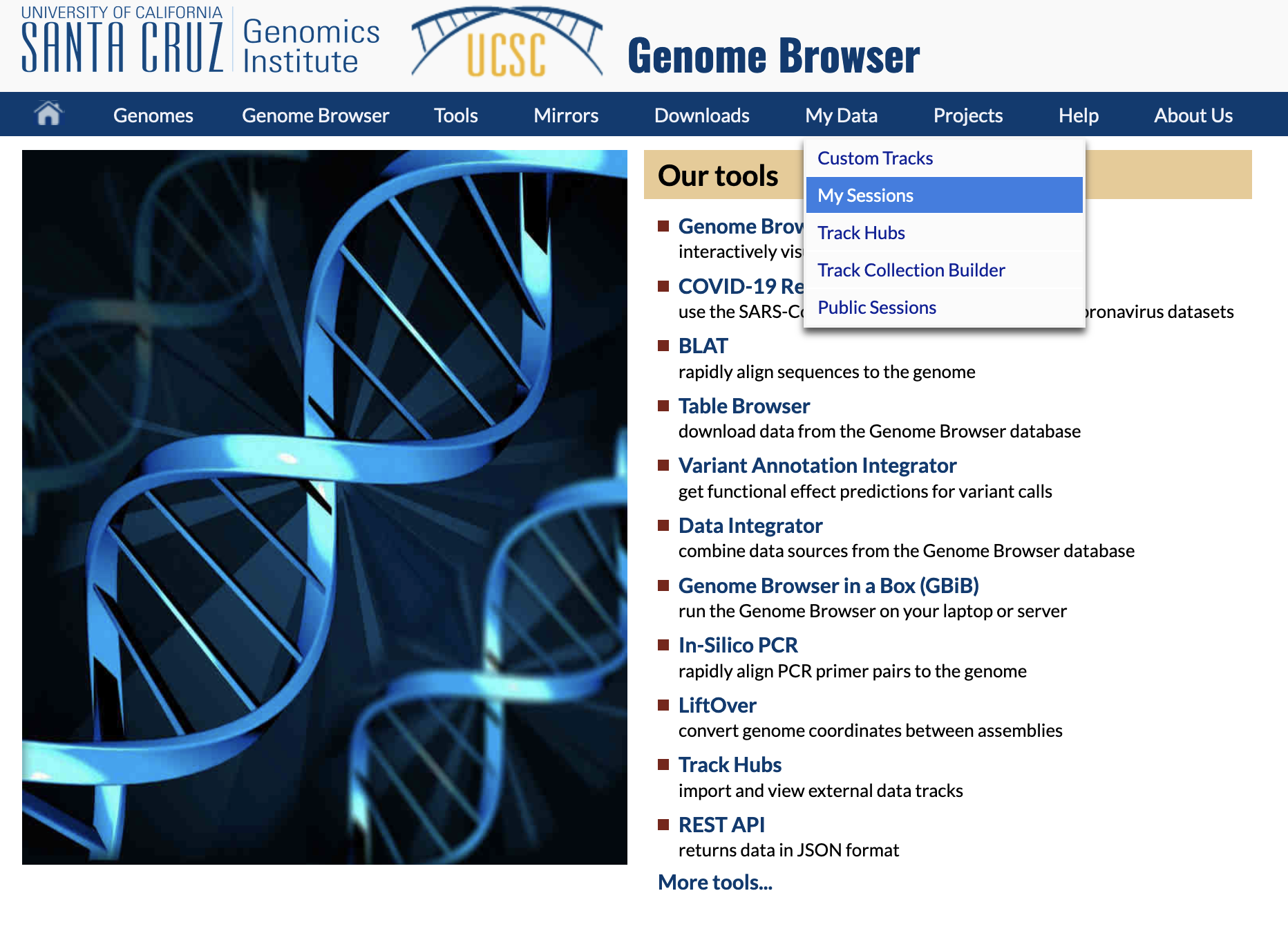 See also: http://genome.ucsc.edu/goldenPath/help/sessions.html
[Speaker Notes: You can establish a login ‘account’ with the genome browser.  With that account you can save ‘sessions’ – specific views of the genome browser configured to demonstrate something of interest.  You can place  your session in the ‘public’ list of sessions, or write to us private email at: genome-www@soe.ucsc.edu to suggest your session be used in the educational resources page.]
Leave you with a puzzle: how does DNA forensic identification work ?
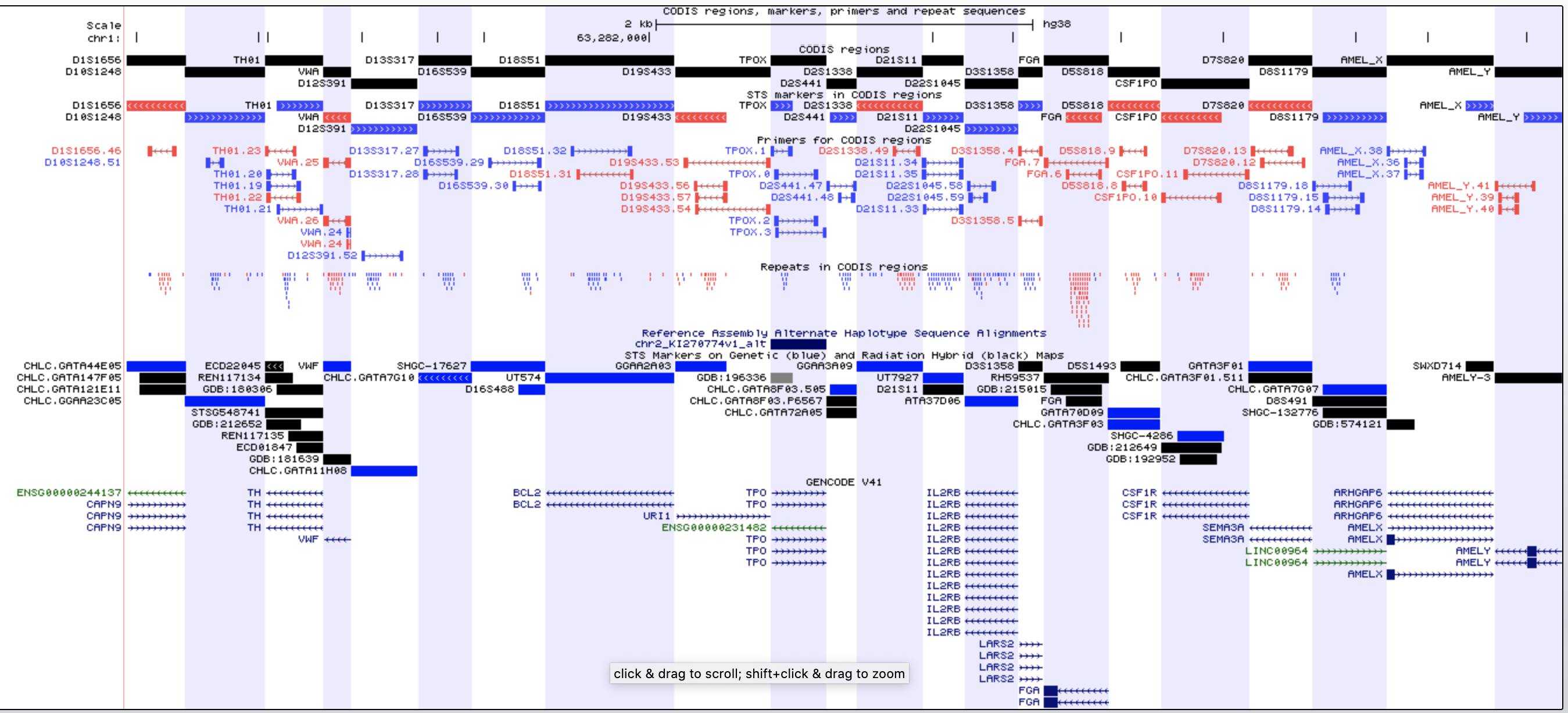 https://genome.ucsc.edu/s/Hiram/hg38.codis
[Speaker Notes: What is CODIS ?  What are DNA short tandem repeats ?  What are the ethical considerations in such identification schemes ?]